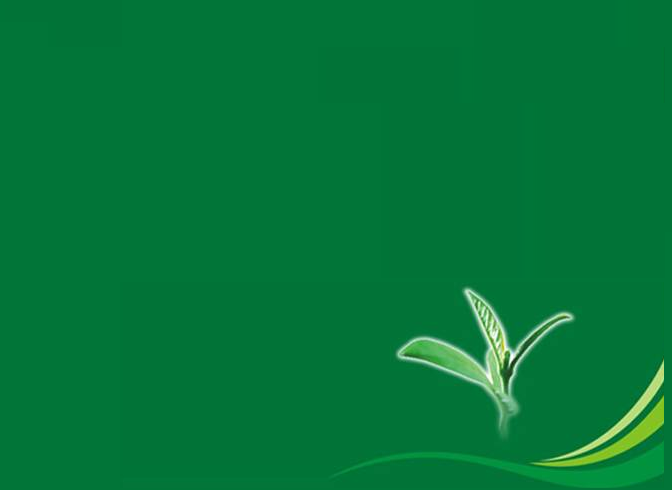 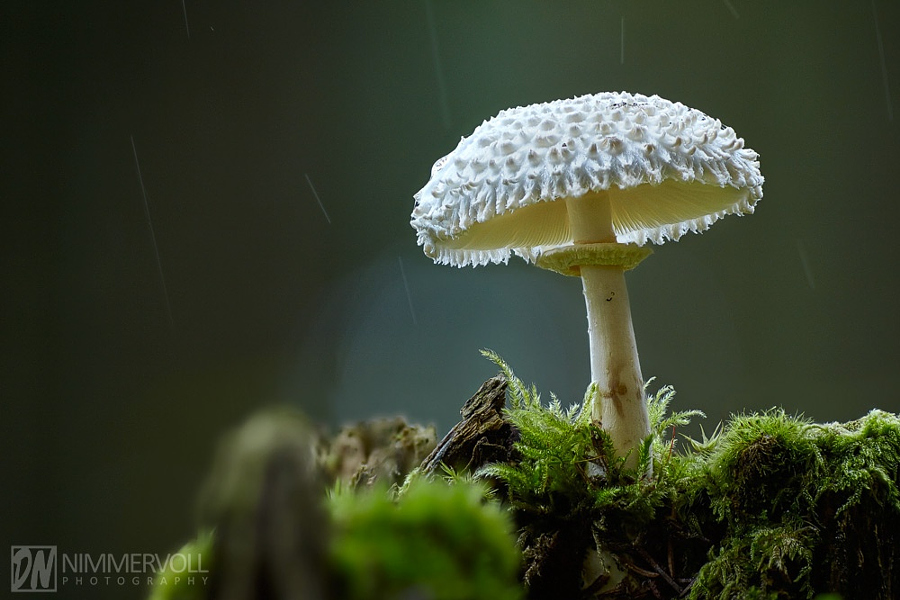 TIẾT 74,75 - BÀI 32: NẤM 
Lớp 6C
Ngày 15/1/2024
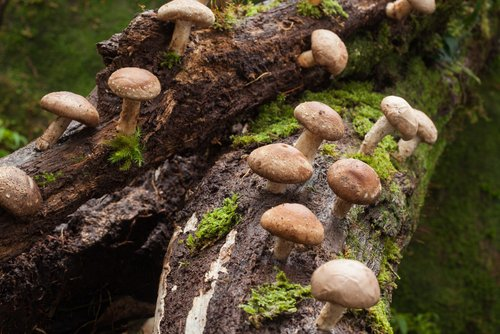 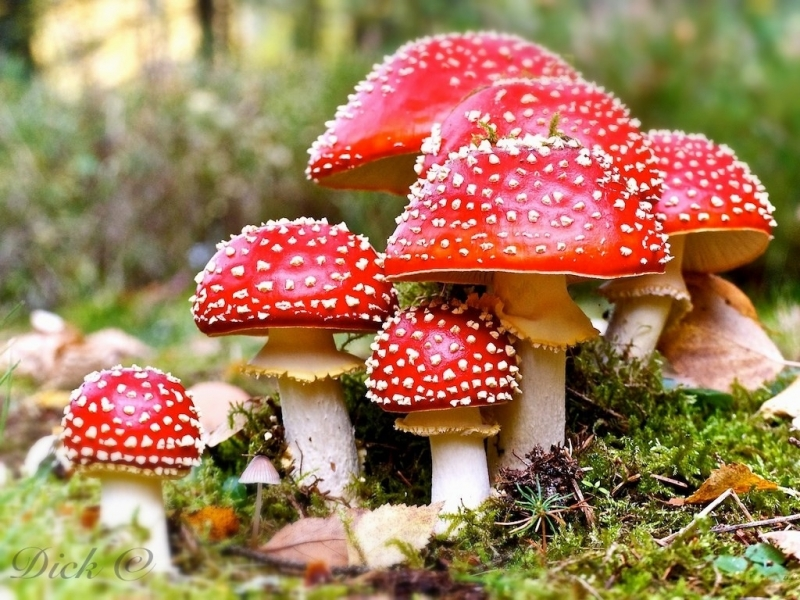 Các em có biết vì sao những cây nấm nhỏ bé lại được coi là những sinh vật to lớn trên trái đất hay không?
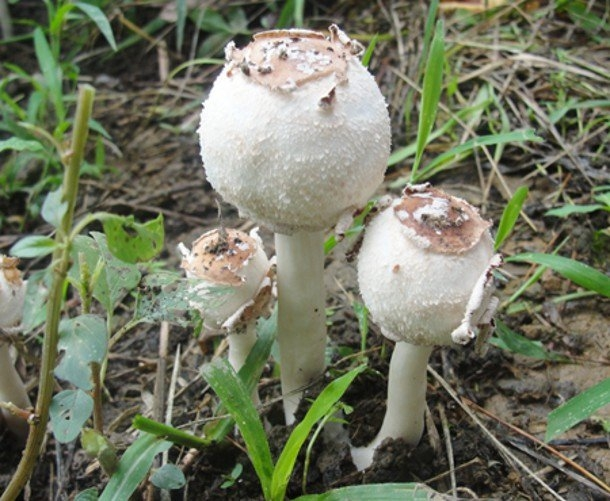 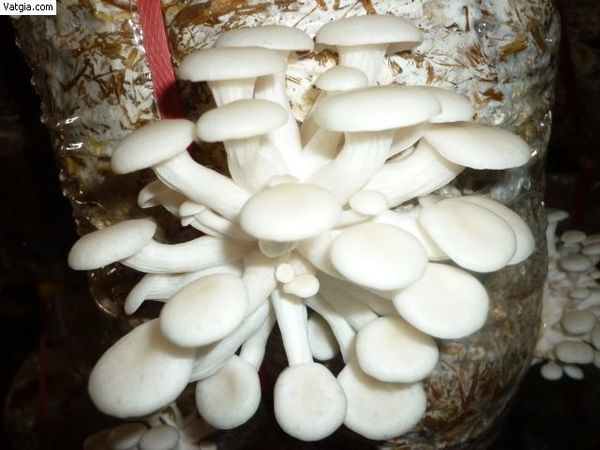 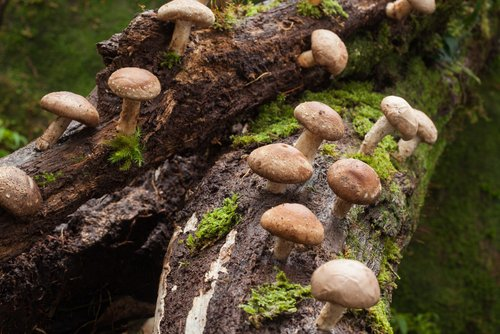 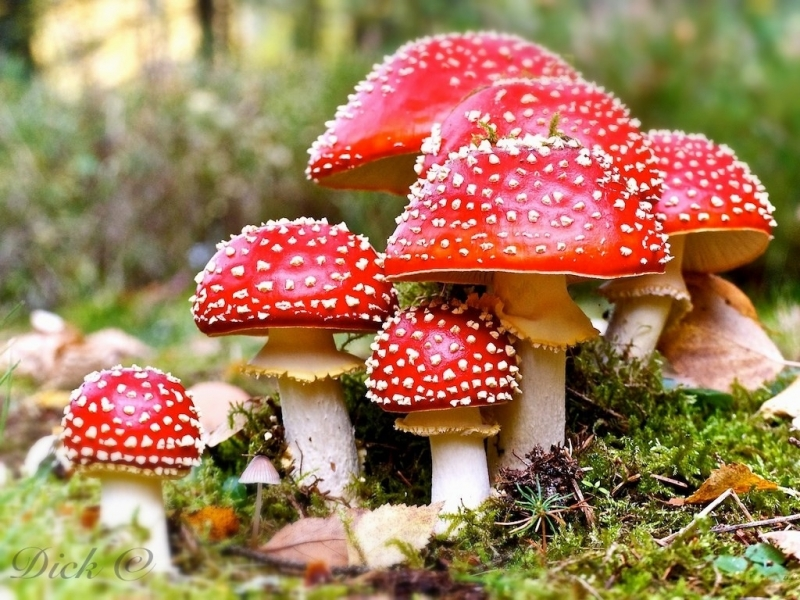 Nấm có hình dạng như thế nào? Nấm có đặc điểm, vai trò gì?
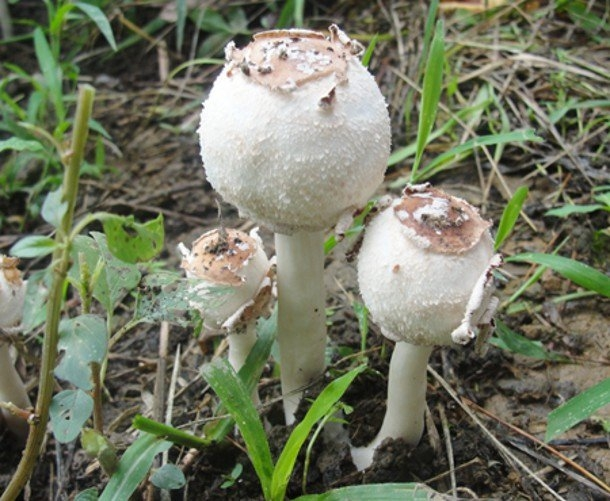 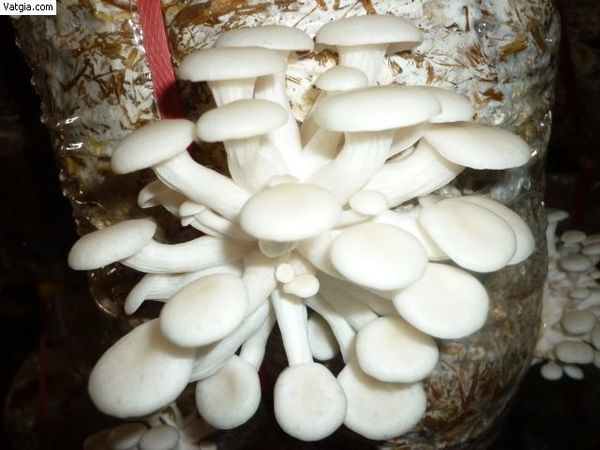 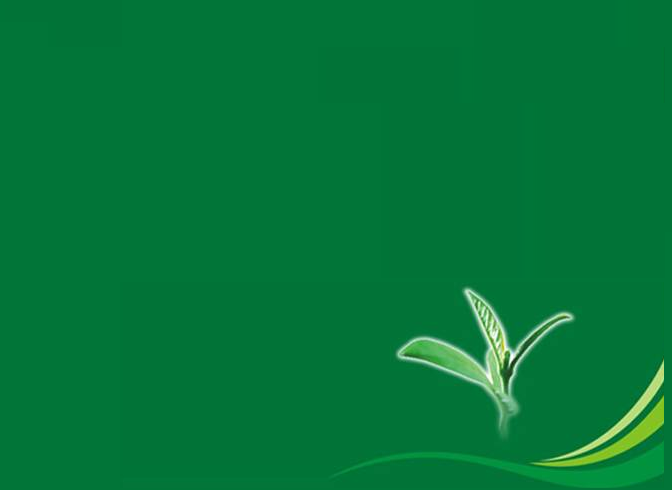 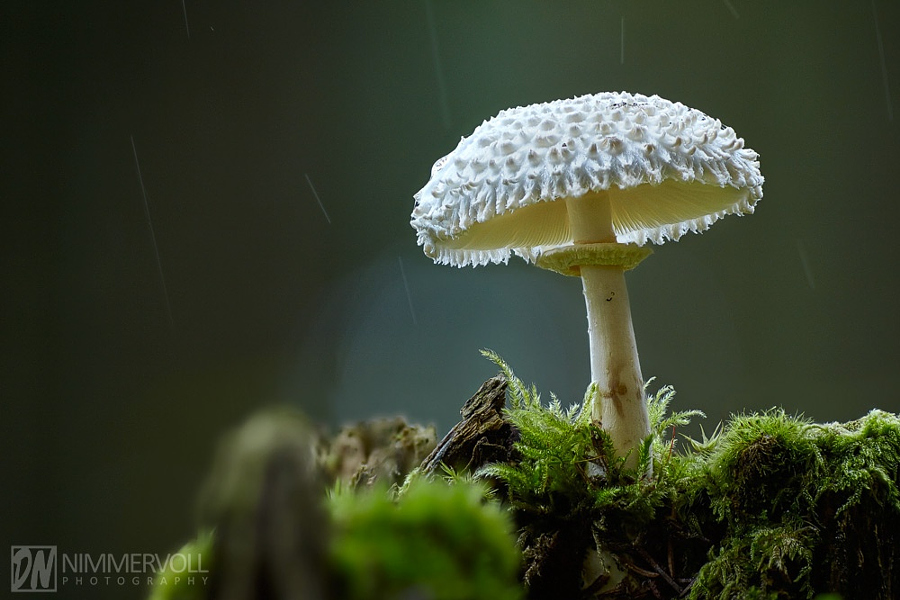 TIẾT 74,75,76,77 - BÀI 32: NẤM
NỘI DUNG
I. ĐA DẠNG CỦA NẤM
II. VAI TRÒ CỦA NẤM
III. MỘT SỐ BỆNH DO NẤM
I. ĐA DẠNG CỦA NẤM
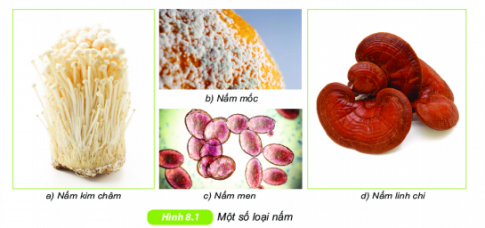 Hoạt động nhóm đôi, hoàn thành bảng:
Nấm là những sinh vật nhân thực, đơn bào hoặc đa bào, sống dị dưỡng.
Vô cùng đa dạng, có loại nhìn thấy bằng mắt thường, cũng có loại phải quan sát dưới kính hiển vi.
Nấm có thể sinh sống ở nhiều điều kiện khác nhau, nhưng chủ yếu ở nơi nóng ẩm, giàu dinh dưỡng.
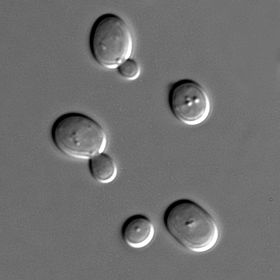 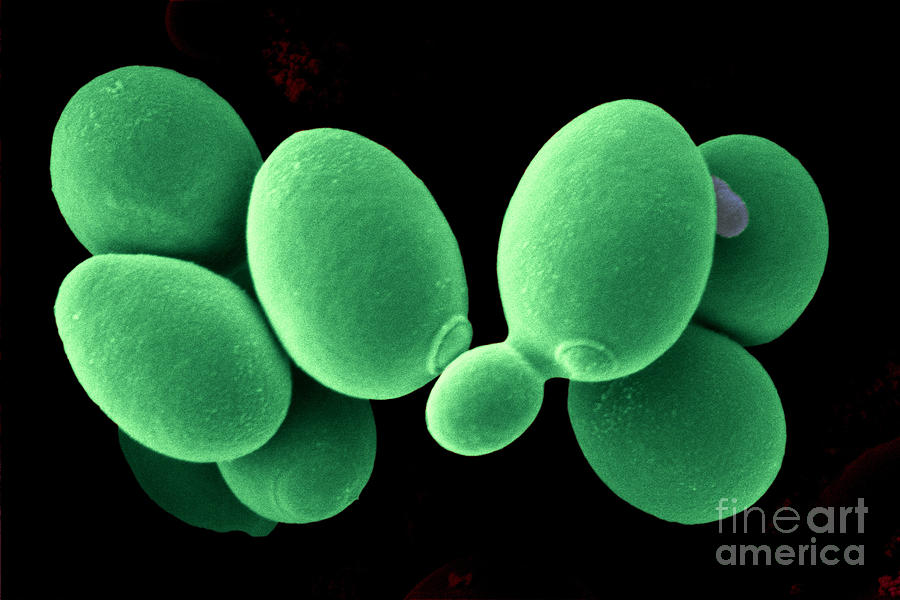 Nấm được chia thành những nhóm nào?
Nấm túi
Nấm đảm
Nấm tiếp hợp
Saccharomyces cerevisiae lên men làm bánh mì, rượu, và bia
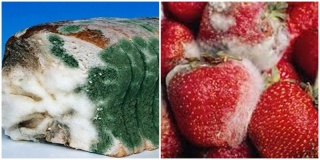 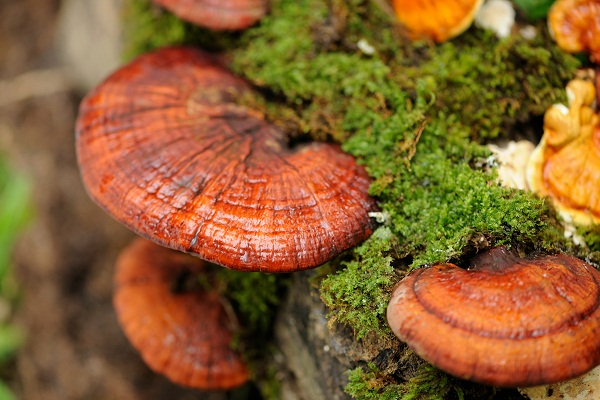 Nấm Linh chi
Nấm mốc trên bánh mì, quả dâu
I. ĐA DẠNG CỦA NẤM
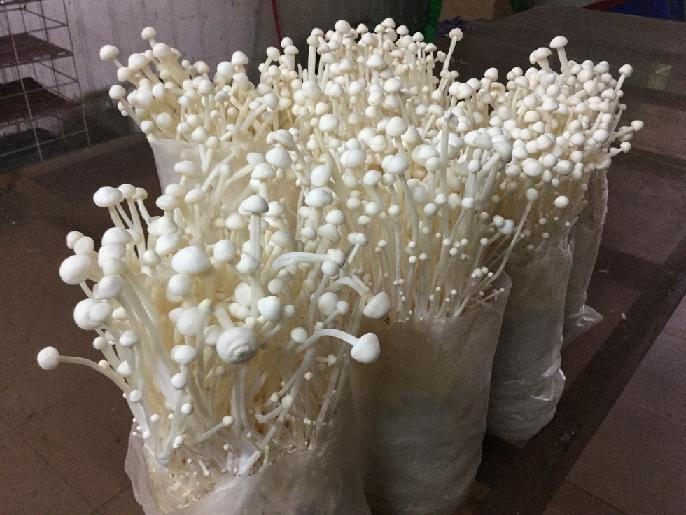 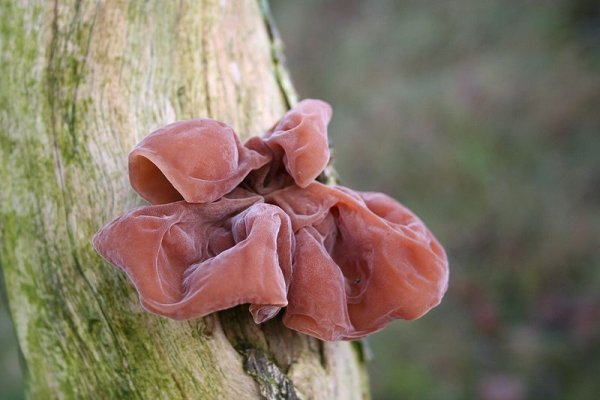 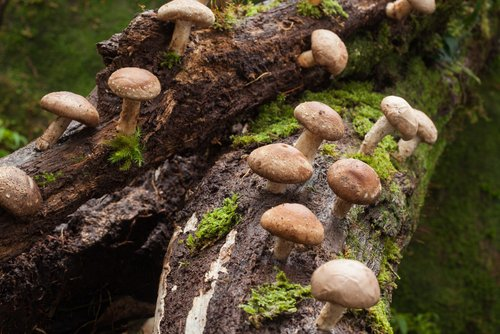 Nấm mèo mọc trên thân cây
Nấm hương mọc trên thân cây
Nấm kim châm
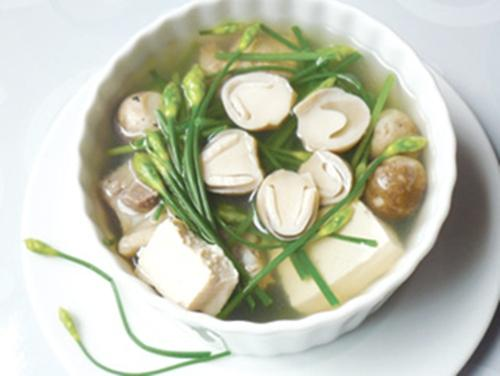 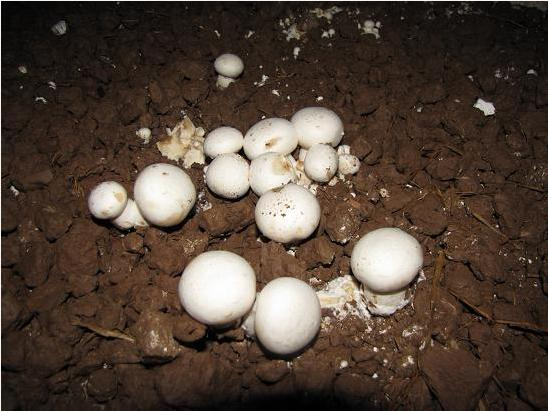 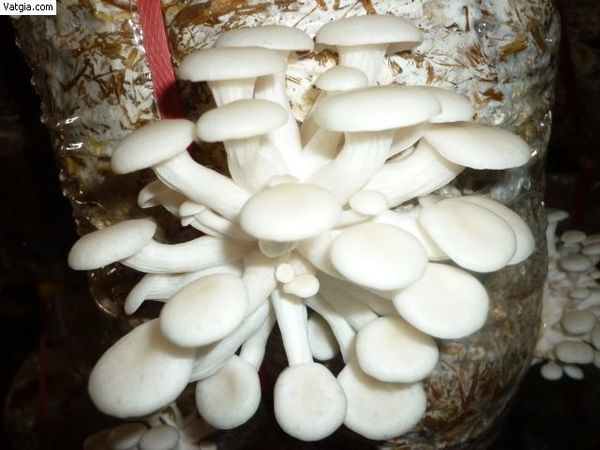 Nấm sò
Nấm rơm
Nấm mỡ
I. ĐA DẠNG CỦA NẤM
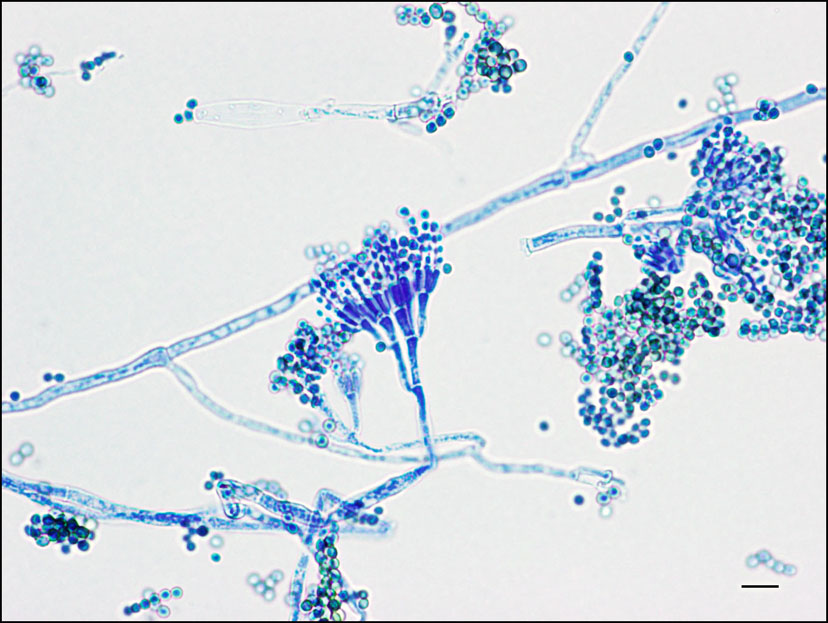 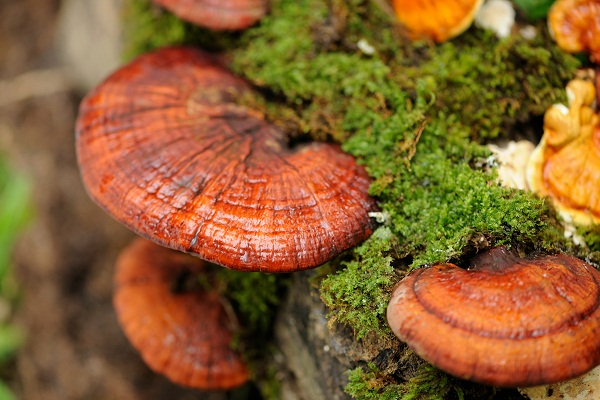 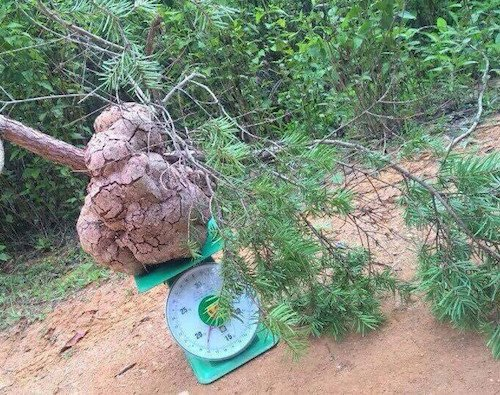 Mốc xanh
Nấm phục linh
Nấm linh chi
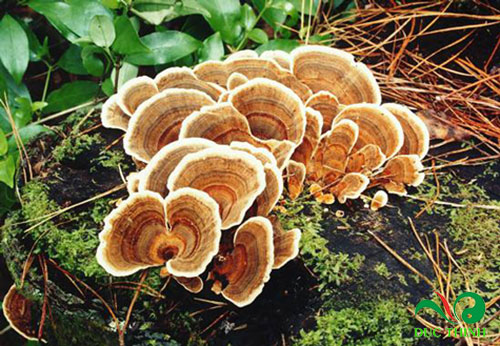 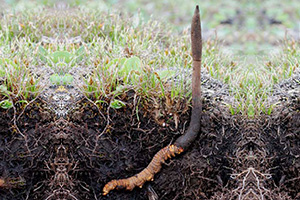 Đông trùng hạ thảo
Nấm vân chi
I. ĐA DẠNG CỦA NẤM
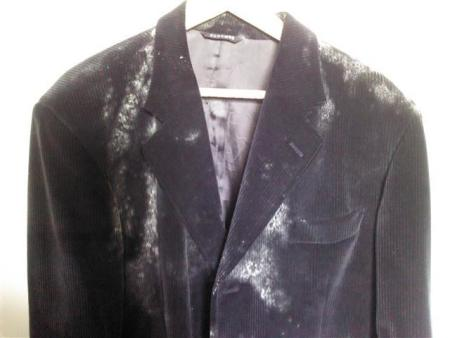 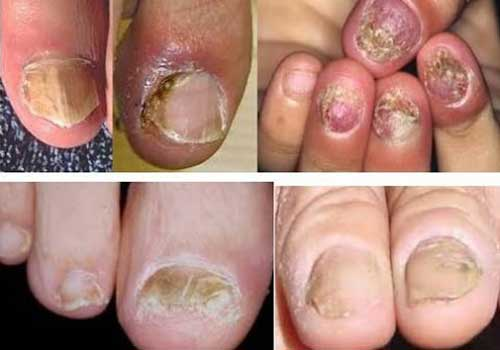 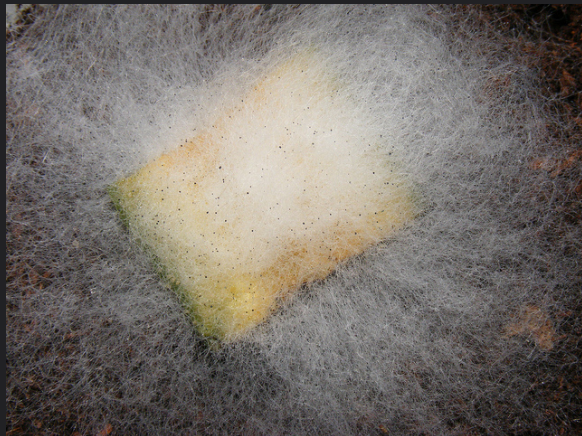 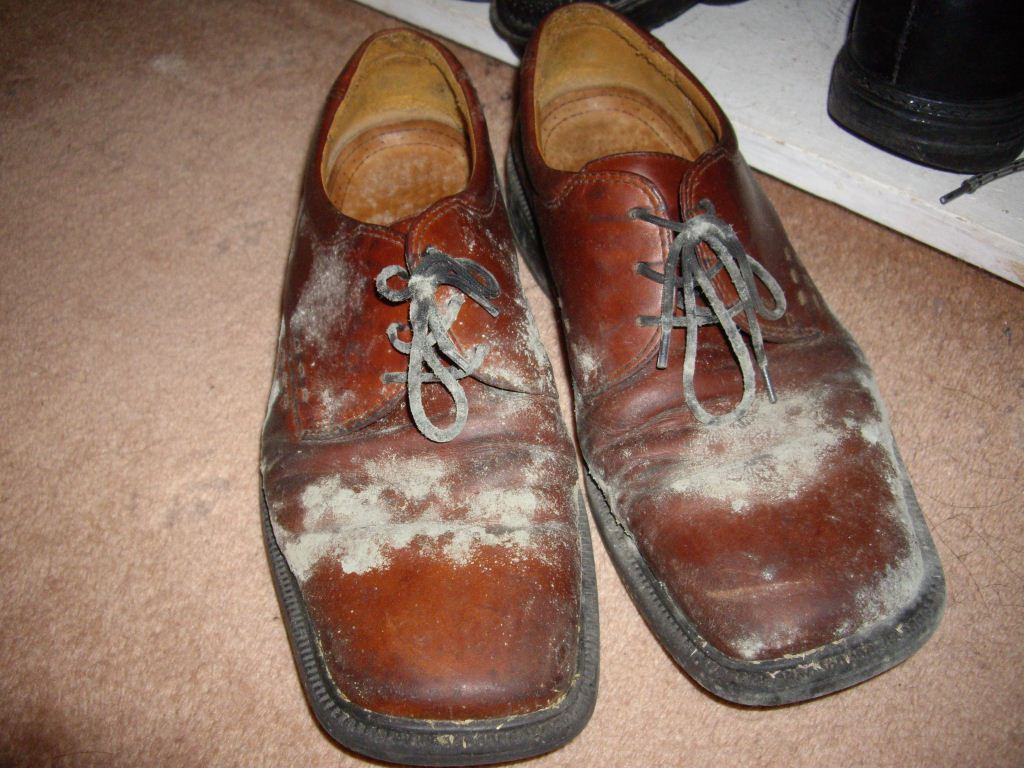 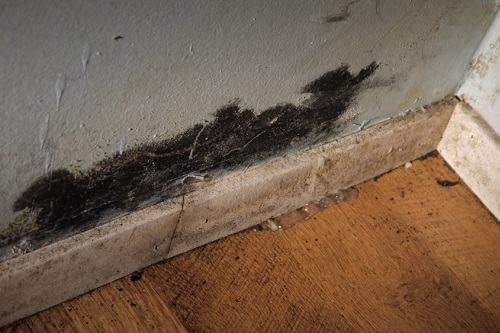 II. VAI TRÒ CỦA NẤM
Hoạt động nhóm, hoàn thành bảng:
3 ngày
7 ngày
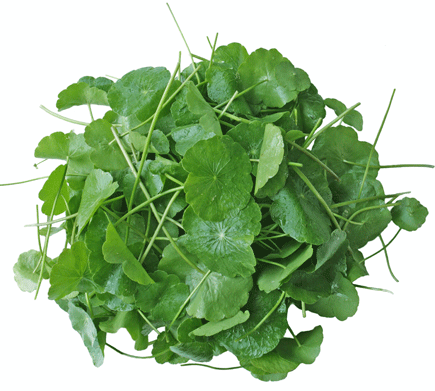 Phủ đầy nấm sợi
Vi khuẩn và động vật nguyên sinh
Xác thực vật
10 ngày
6 tháng
Phân huỷ các chất bền vững như: xenlulozơ, hemixenlulozơ, lignin, chitin...
Nấm men
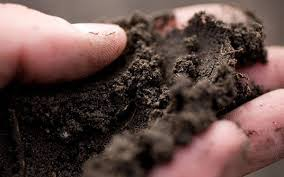 Mùn
Trong tự nhiên, nấm tham gia vào quá trình phân huỷ chất thải và xác động vật, thực vật thành các chất đơn giản cung cấp cho cây và làm sạch môi trường.
MỘT SỐ NẤM DÙNG LÀM THỨC ĂN
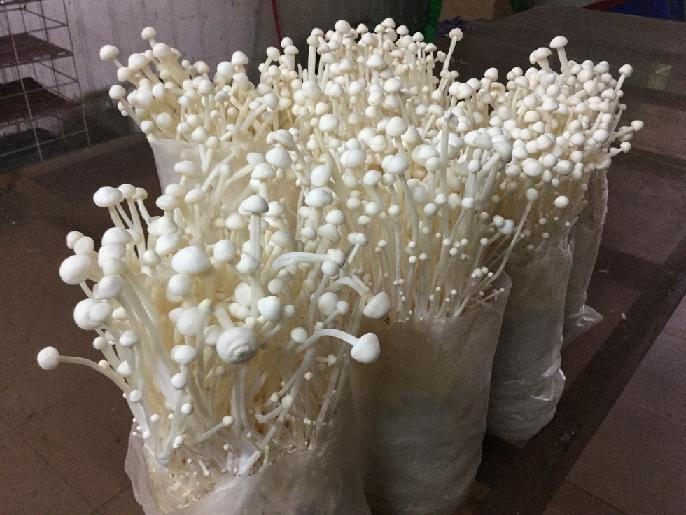 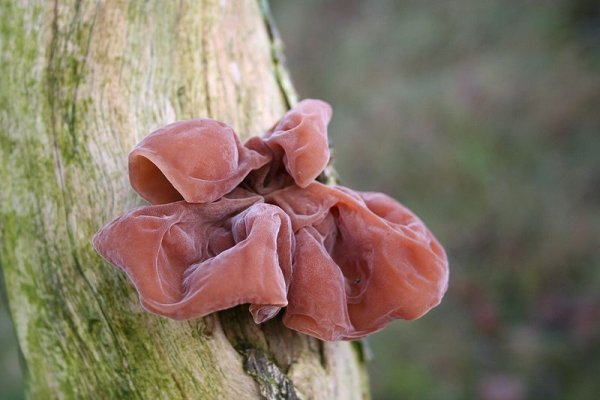 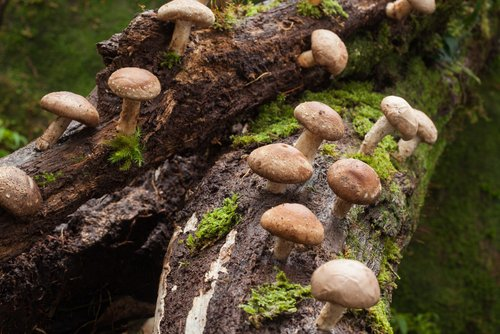 Nấm mèo mọc trên thân cây
Nấm hương mọc trên thân cây
Nấm kim châm
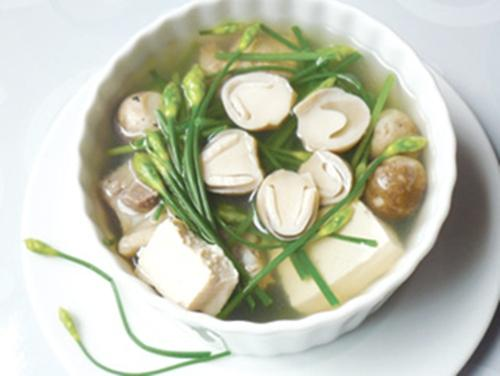 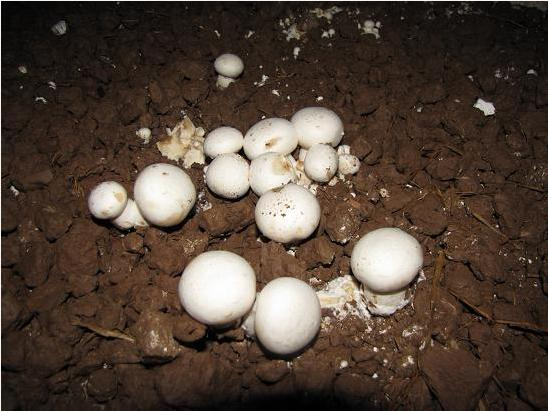 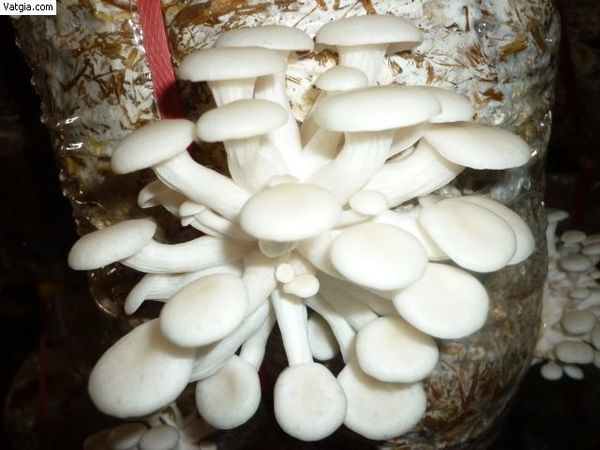 Nấm sò
Nấm rơm
Nấm mỡ
MỘT SỐ NẤM DÙNG LÀM THUỐC
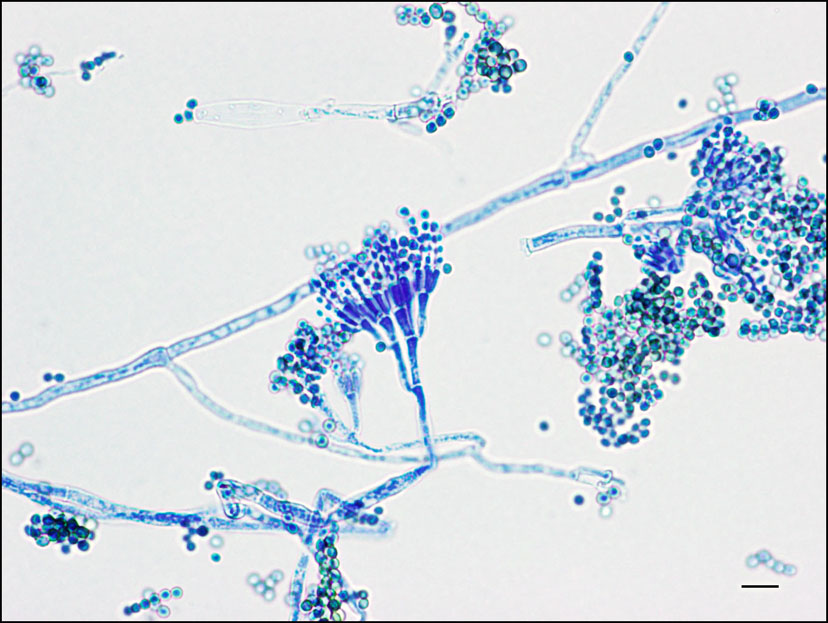 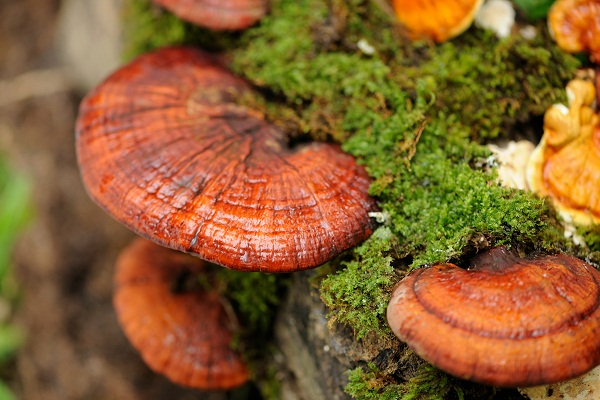 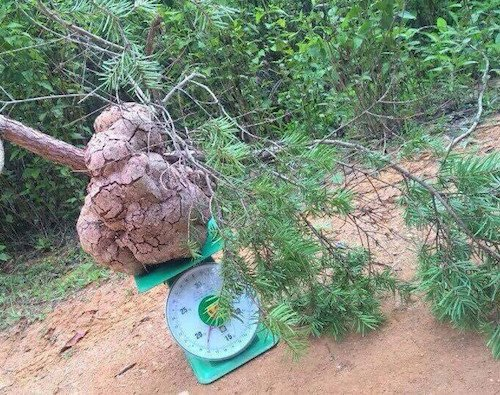 Mốc xanh
Nấm phục linh
Nấm linh chi
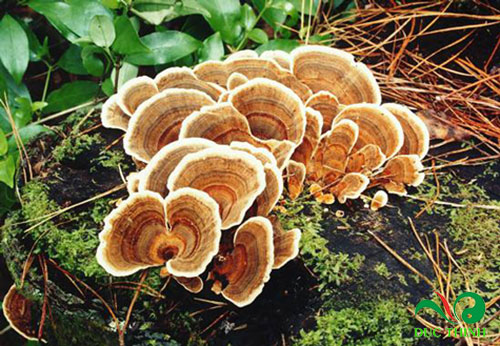 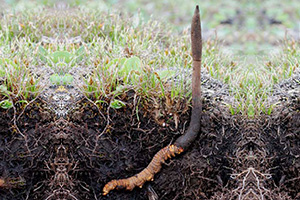 Đông trùng hạ thảo
Nấm vân chi
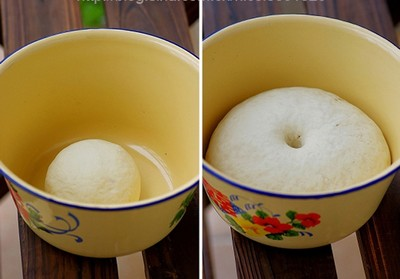 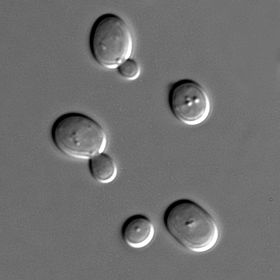 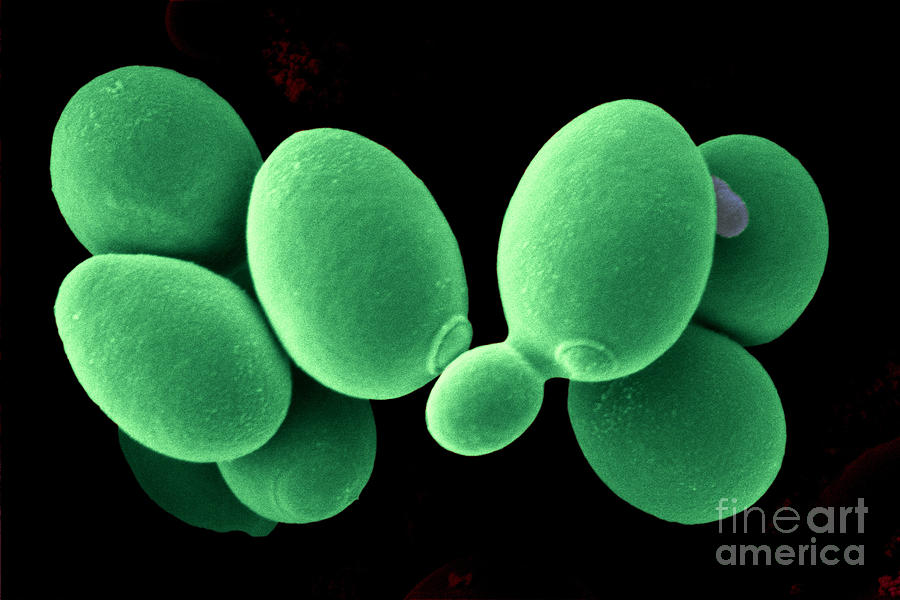 Saccharomyces cerevisiae lên men làm bánh mì, rượu, và bia
Bột bánh mì trước và sau khi ủ men
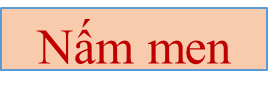 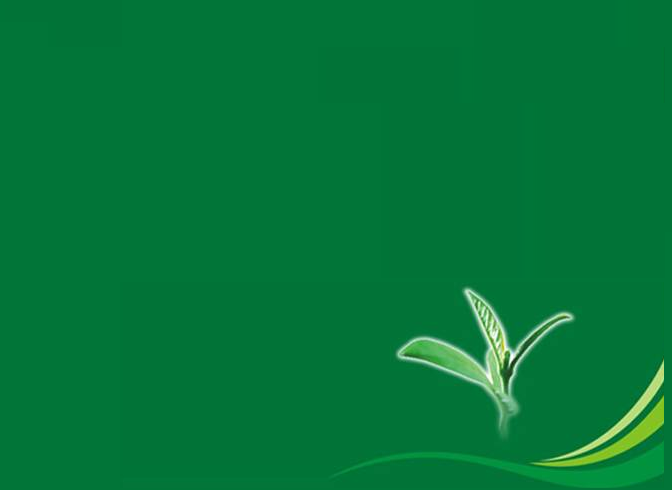 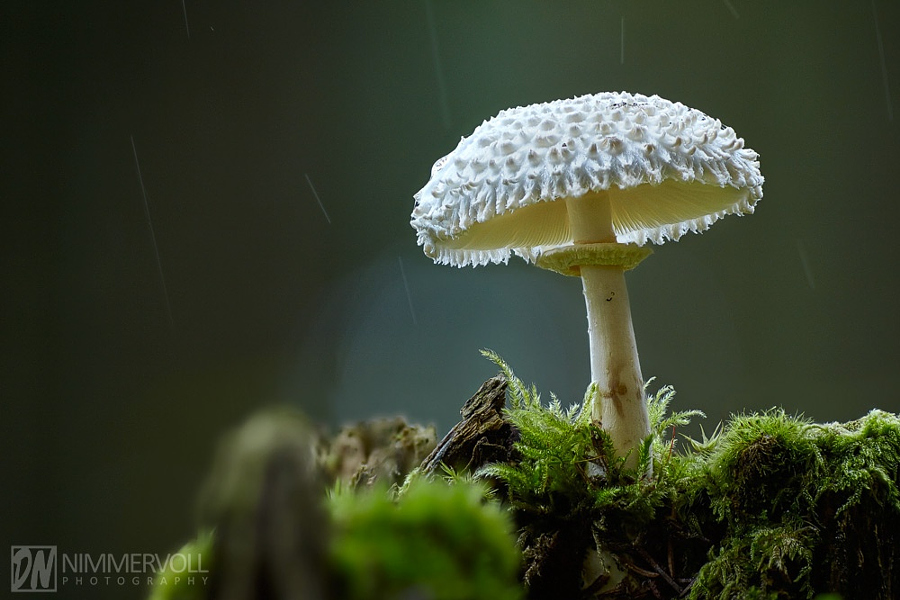 TIẾT 75 - BÀI 32: NẤM 
(tiếp theo)
III. MỘT SỐ BỆNH DO NẤM
Bệnh lang ben
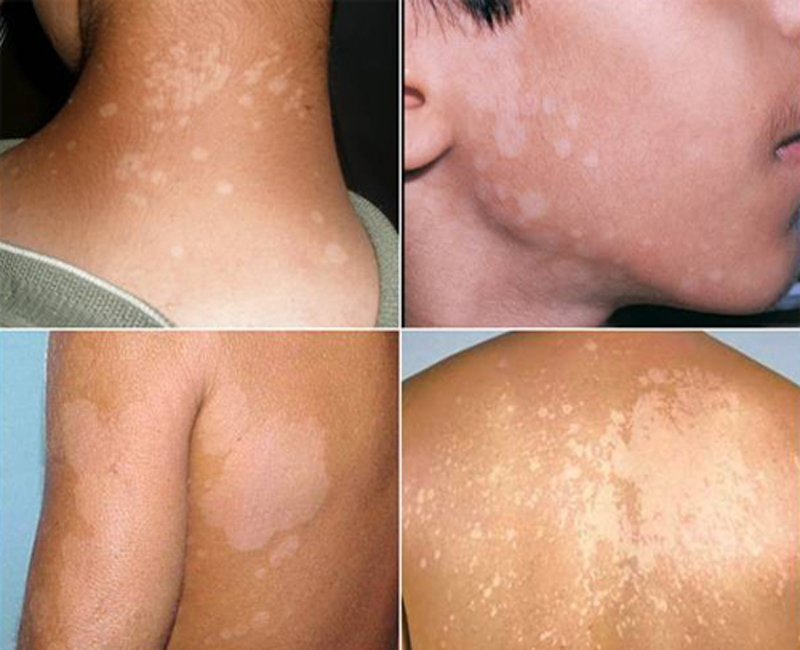 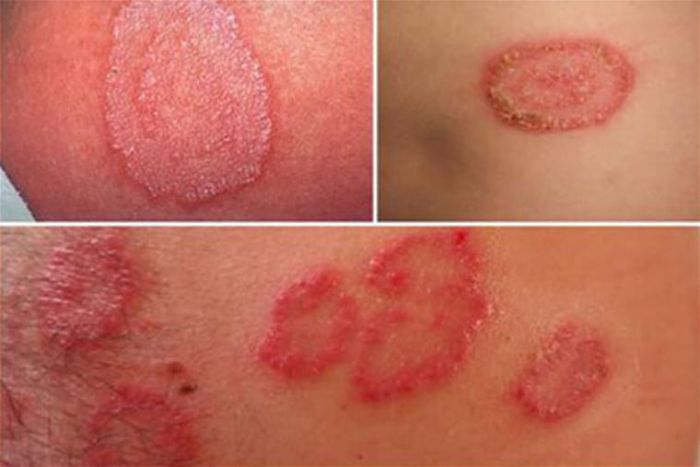 Bệnh hắc lào
Bệnh nấm miệng
https://www.youtube.com/watch?v=in3WDAfLu-8
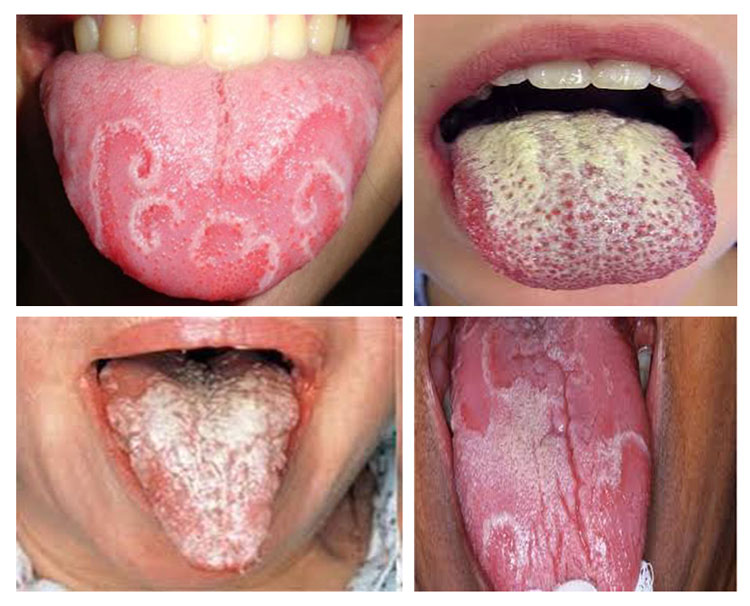 Nấm kí sinh gây bệnh nấm móng ở người
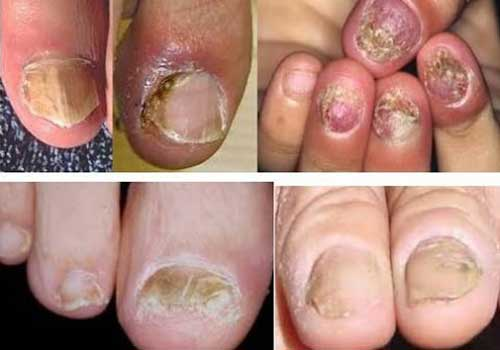 Nước ăn chân
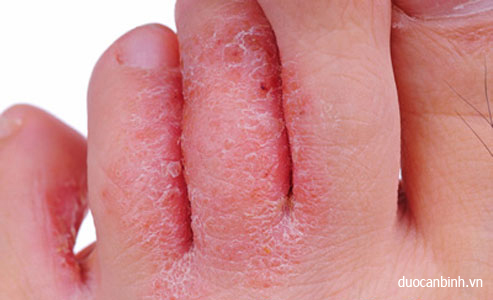 Gây bệnh trên cây ngô
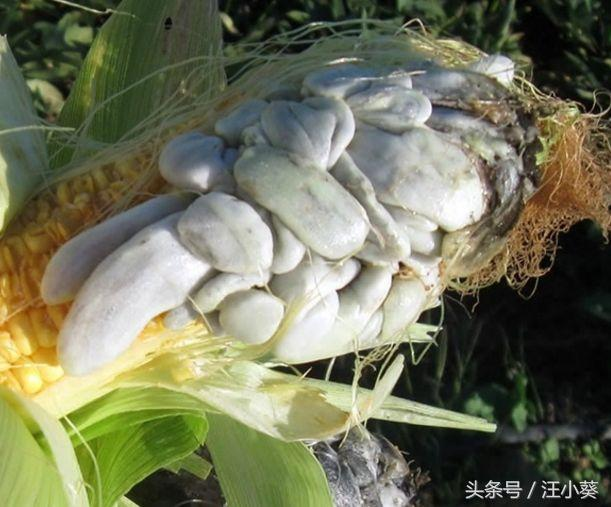 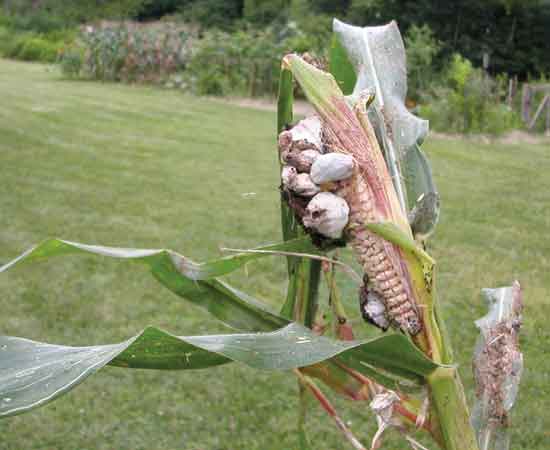 Gây bệnh trên khoai tây, bắp cải
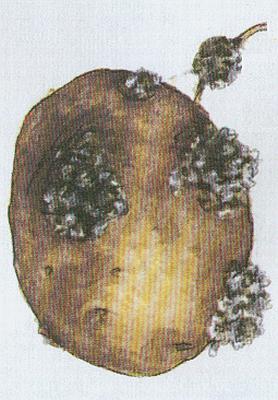 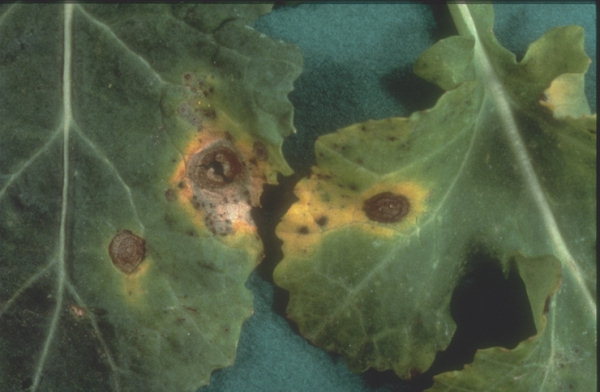 Gây bệnh trên bắp cải, đỗ
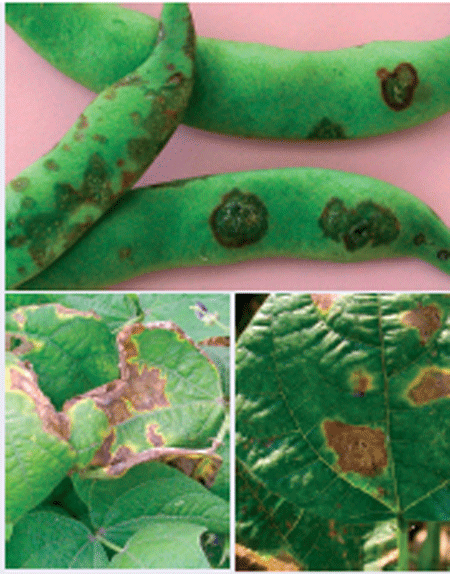 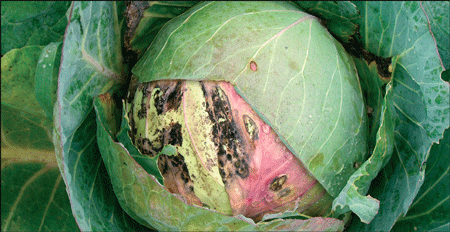 Gây bệnh trên rễ, lá cây đỗ, dưa chuột
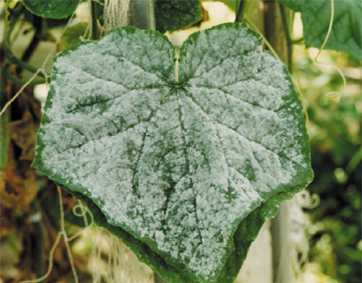 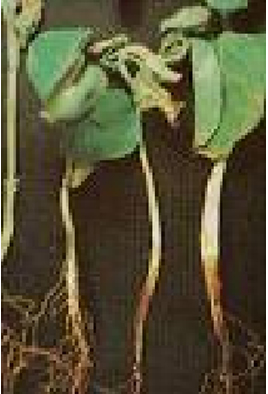 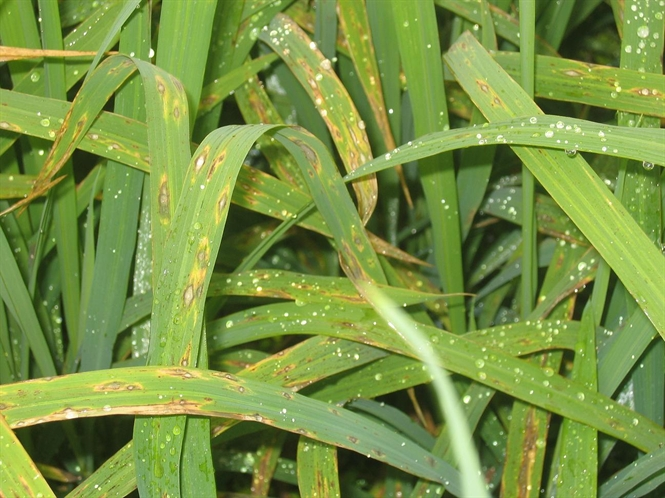 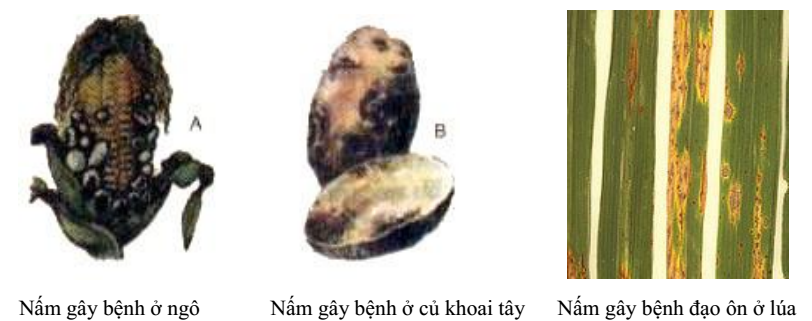 Gây bệnh trên dưa hấu, sầu riêng
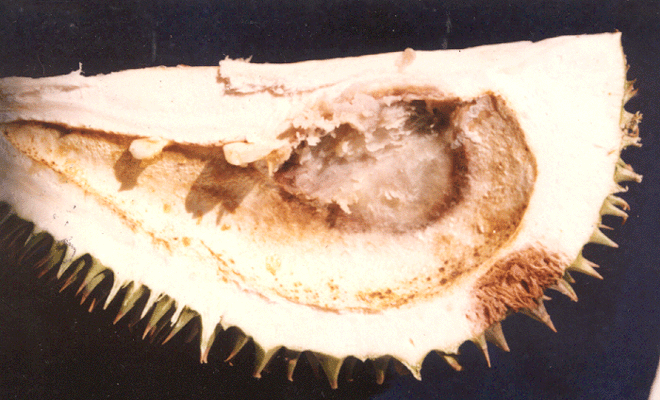 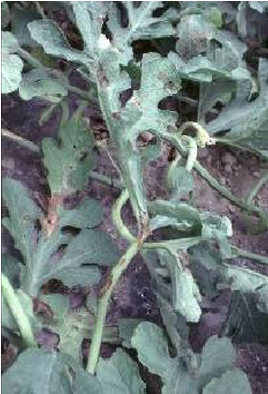 Nấm gây bệnh trên cá
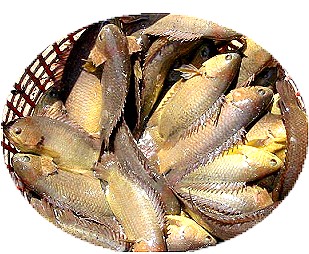 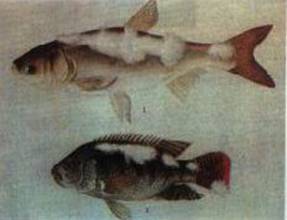 Nấm thủy mi.
Nấm gây bệnh trên chó, mèo
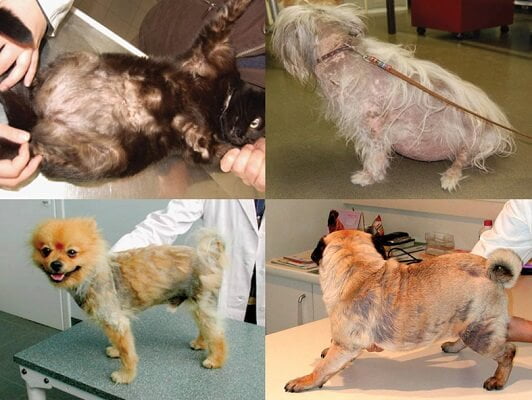 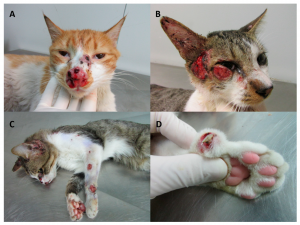 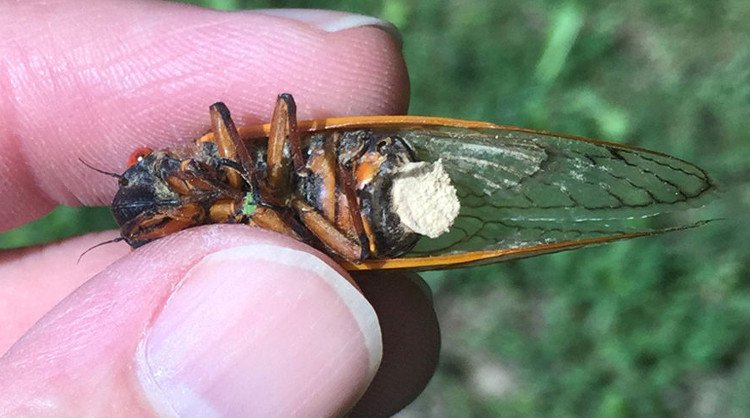 Nấm Massospora cicadina lây nhiễm trên nhiều con ve sầu
Bào tử nấm màu trắng trên xác ve sầu bị nổ bụng. (Ảnh: Science Alert)
MỘT SỐ NẤM ĐỘC PHỔ BIẾN Ở VIỆT NAM
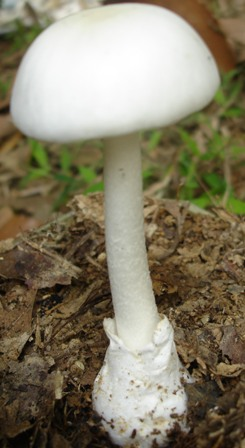 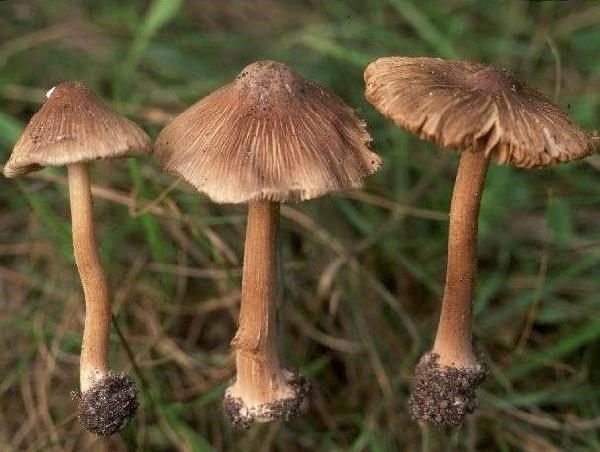 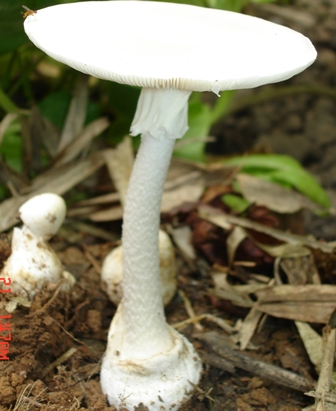 Nấm độc trắng hình nón (Amanita virosa)
Nấm độc tán trắng (Amanita verna)
Nấm mũ khía nâu xám (Inocybe fastigiata hoặc Inocybe rimosa)
MỘT SỐ NẤM ĐỘC PHỔ BIẾN Ở VIỆT NAM
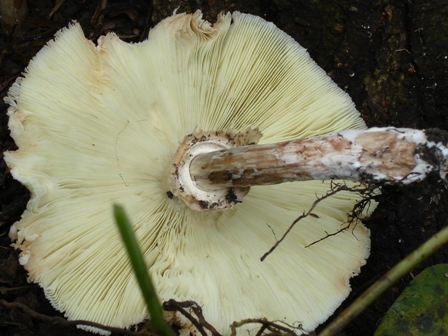 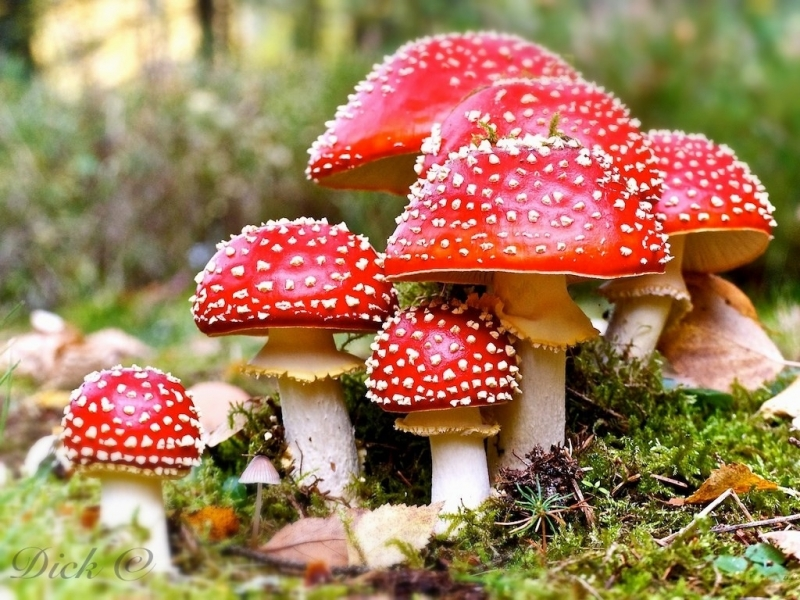 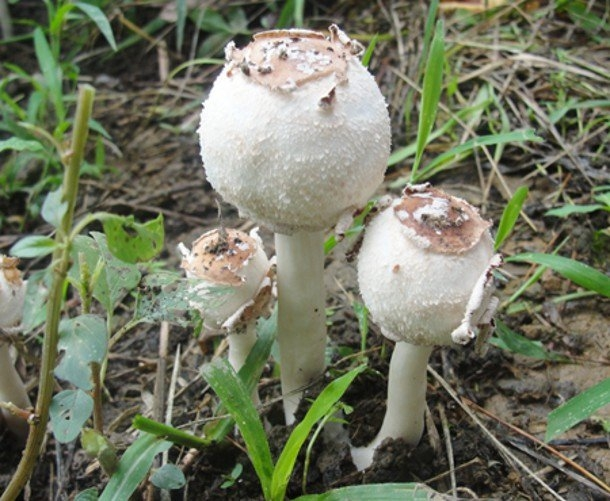 Nấm ô tán trắng phiến xanh (Chlorophyllum molybdites)
Nấm đỏ
Nấm độc trắng hình trứng
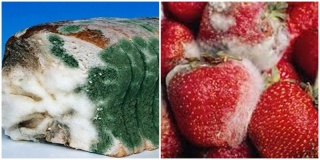 Nấm làm hỏng đồ ăn, đồ uống, đồ dùng, tường nhà…
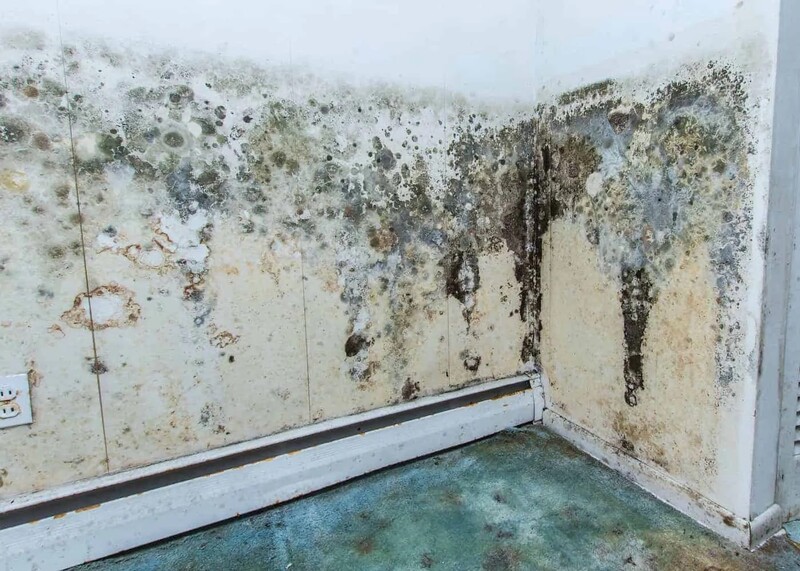 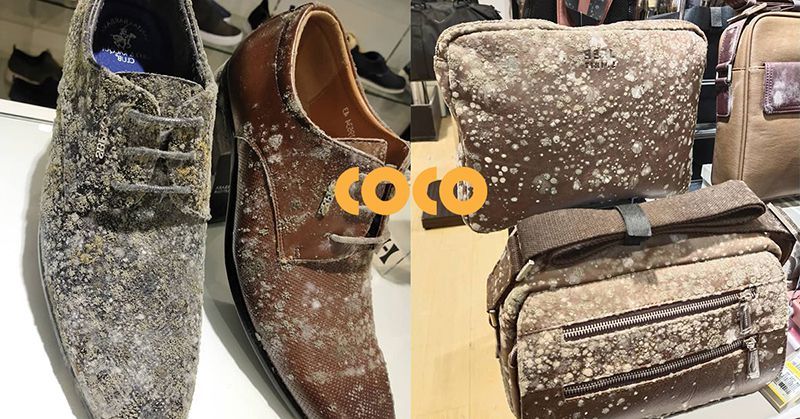 EM CÓ BIẾT?

Nấm có ở khắp mọi nơi xung quanh chúng ta.
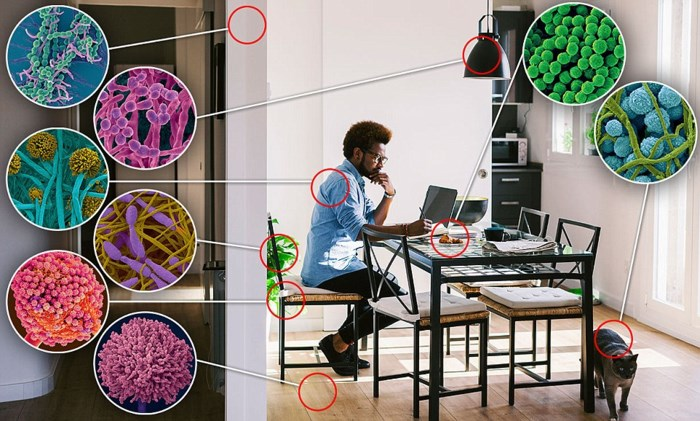 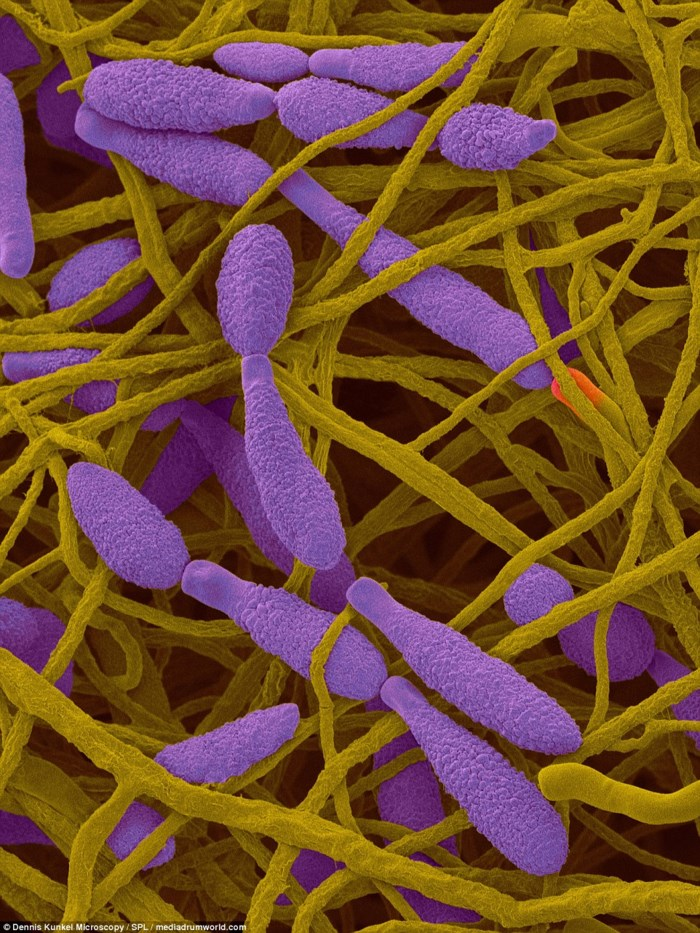 Nấm Alternaria alternata
(có ở cây cảnh)
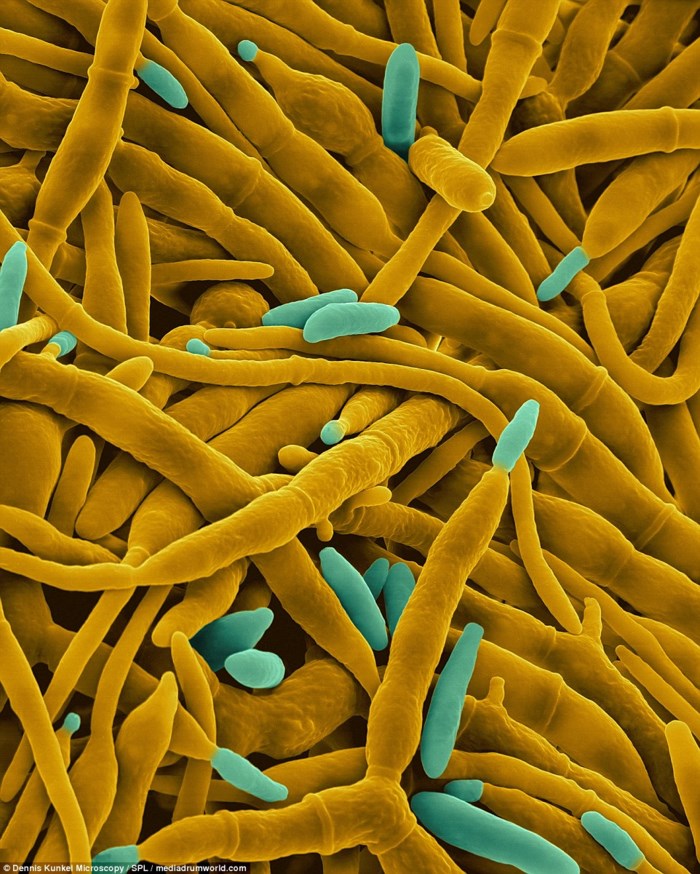 Nấm Gibberella fujikuroi (có ở cây cảnh)
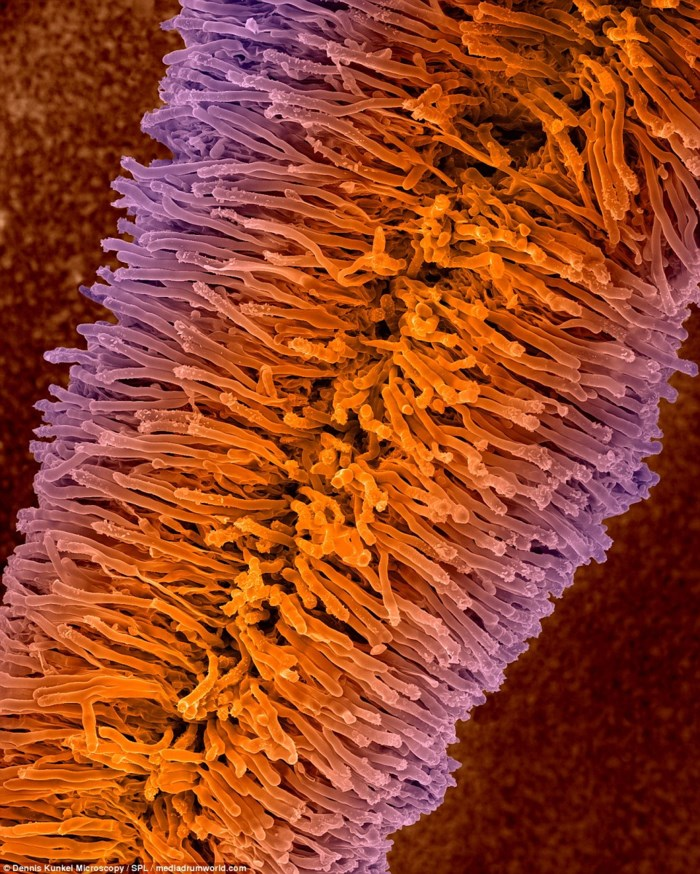 Nấm Bracket (có trong thảm, vải)
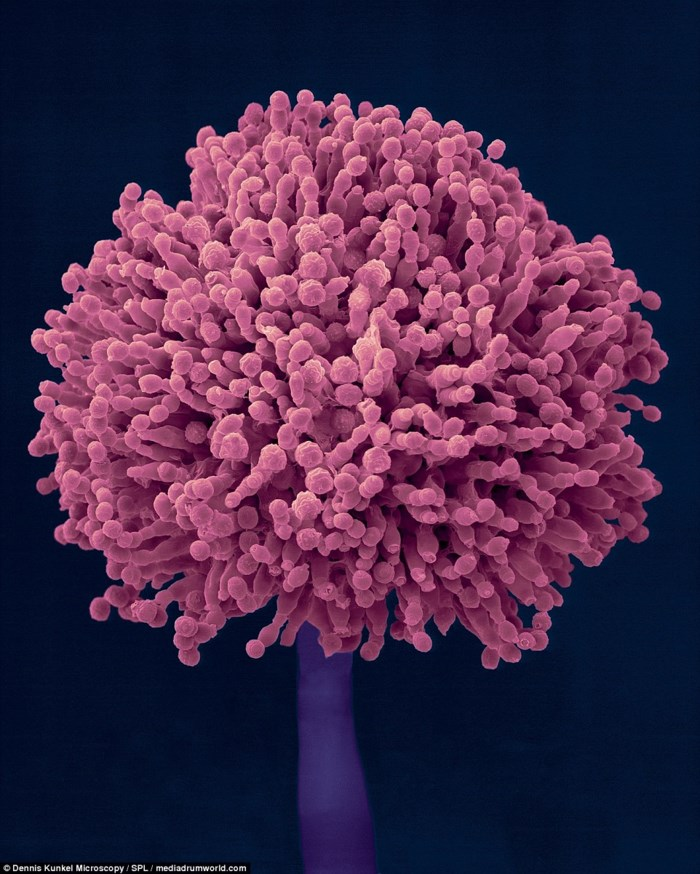 Nấm Aspergillus flavus 
(có trong thảm, vải)
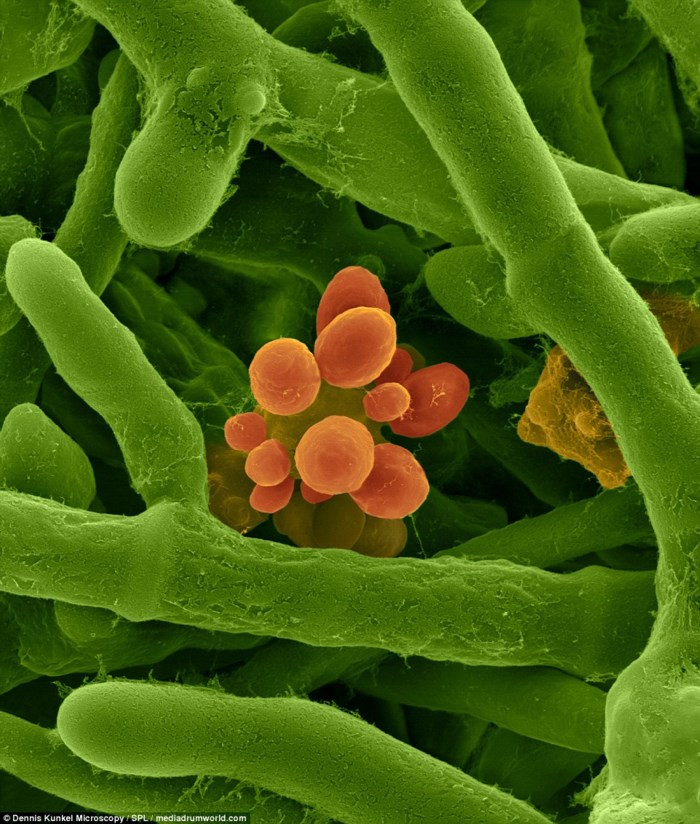 Nấm Memnoniella
echinata 
(có ở nơi ẩm ướt)
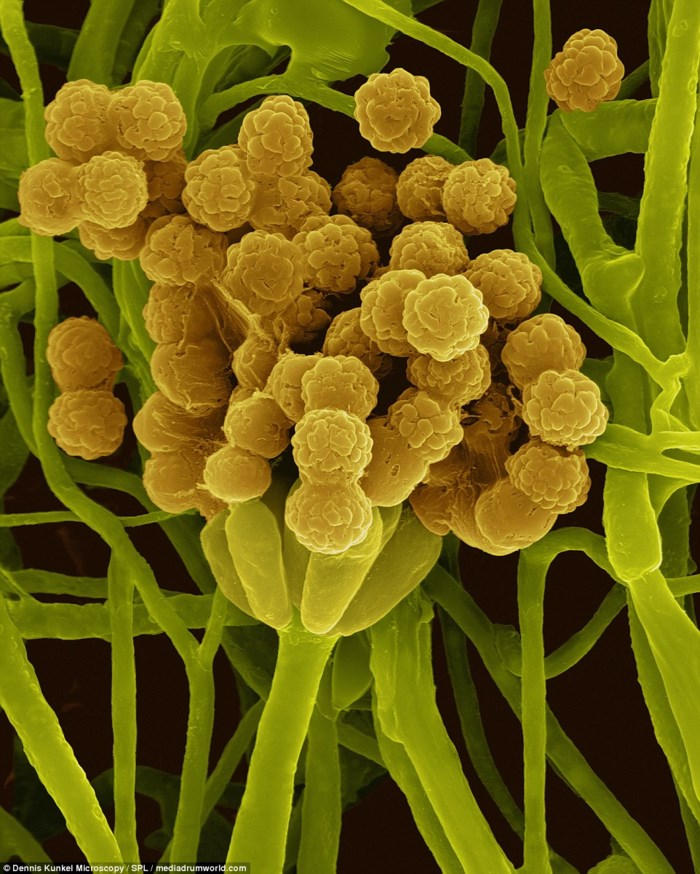 Nấm Memnoniella
(có trong đất, mảnh vụn...)
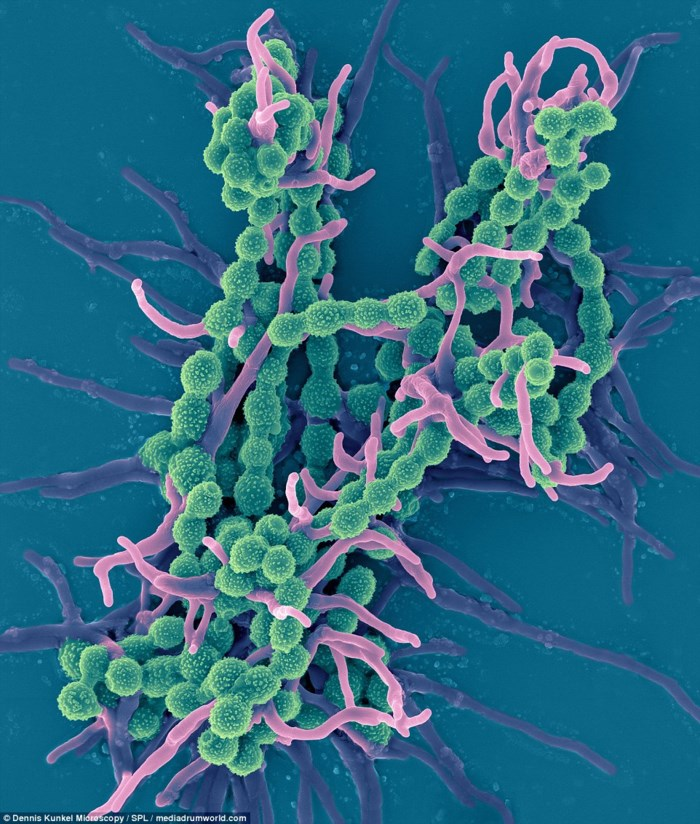 Nấm Scopulariopsis brevicaulis 
(có trên tường)
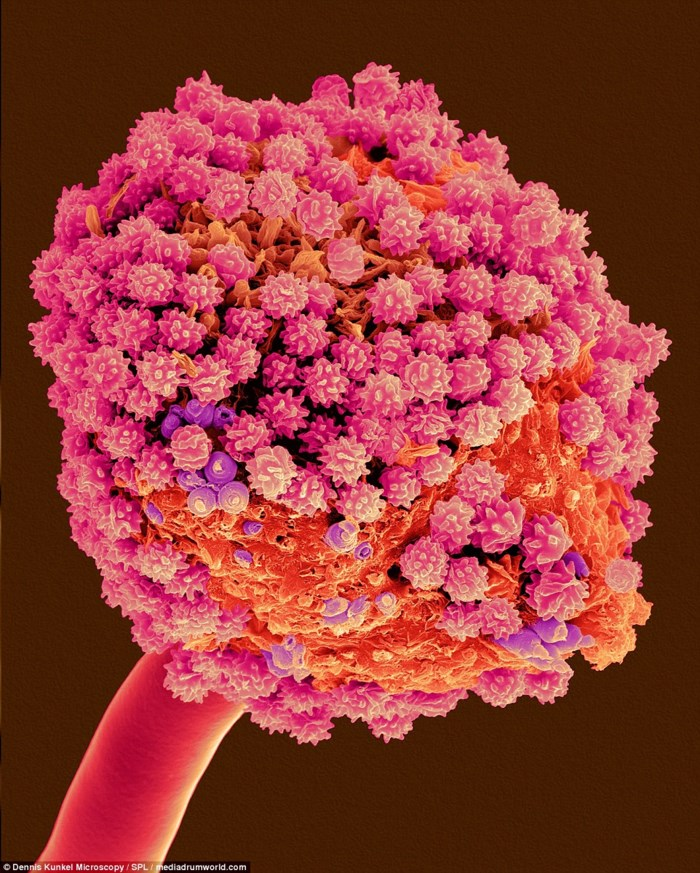 Nấm Aspergillus 
Niger
(trong bụi)
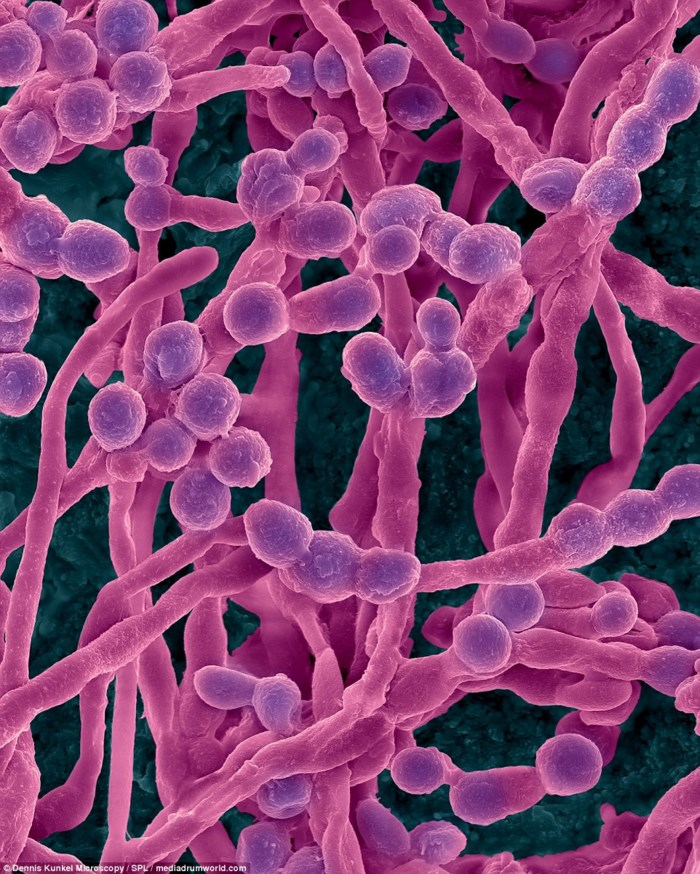 Cladosporium (trong bụi, không khí)
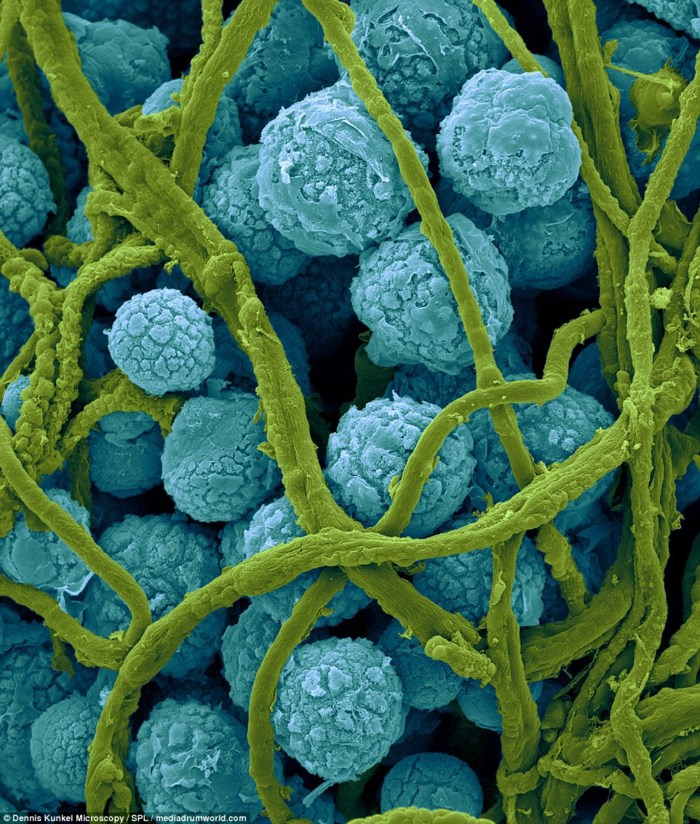 Nấm Epicoccum nigrum
(có trong lông động vật,
đất, thức ăn ôi thiu...)
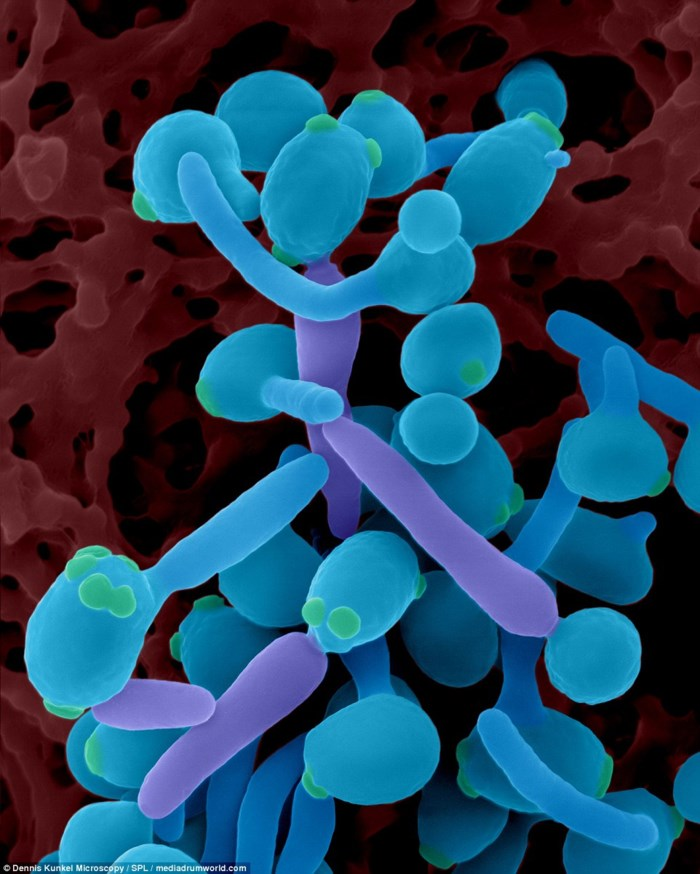 Candida albicans
(kí sinh trong đường
Hô hấp)
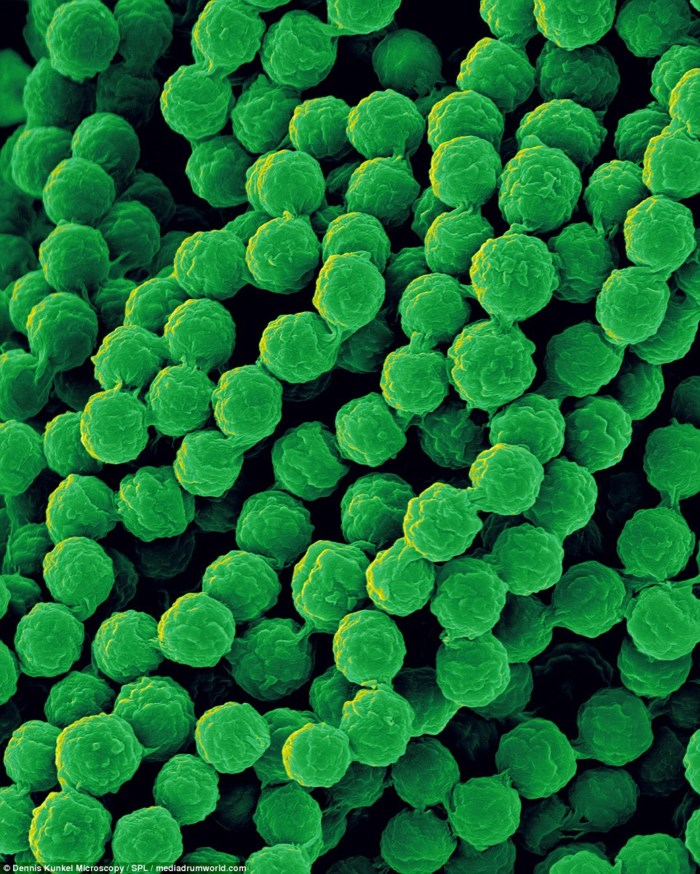 Flavus Aspergillus
(thức ăn ôi thiu)
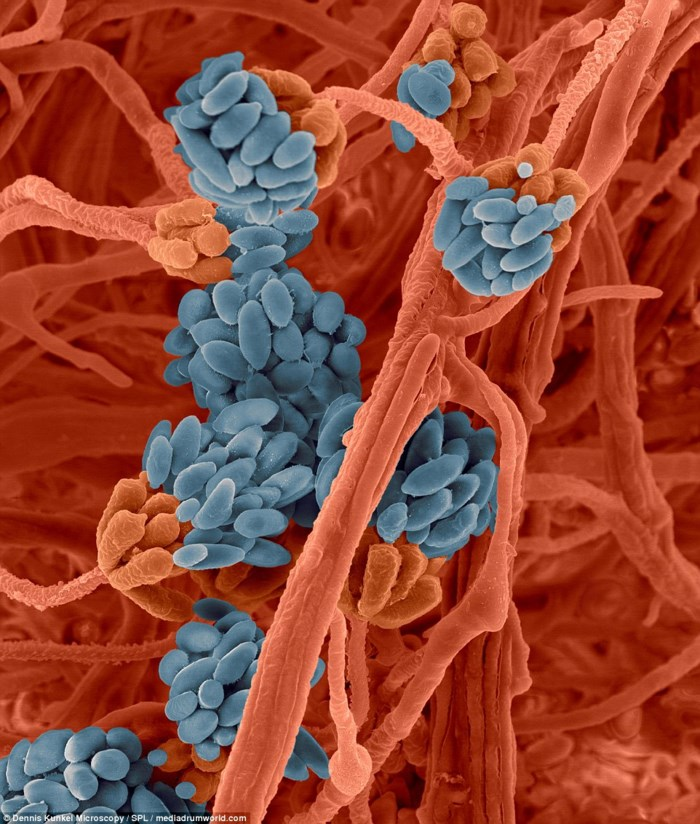 Stachybotrys chartarum
(trong thức ăn)
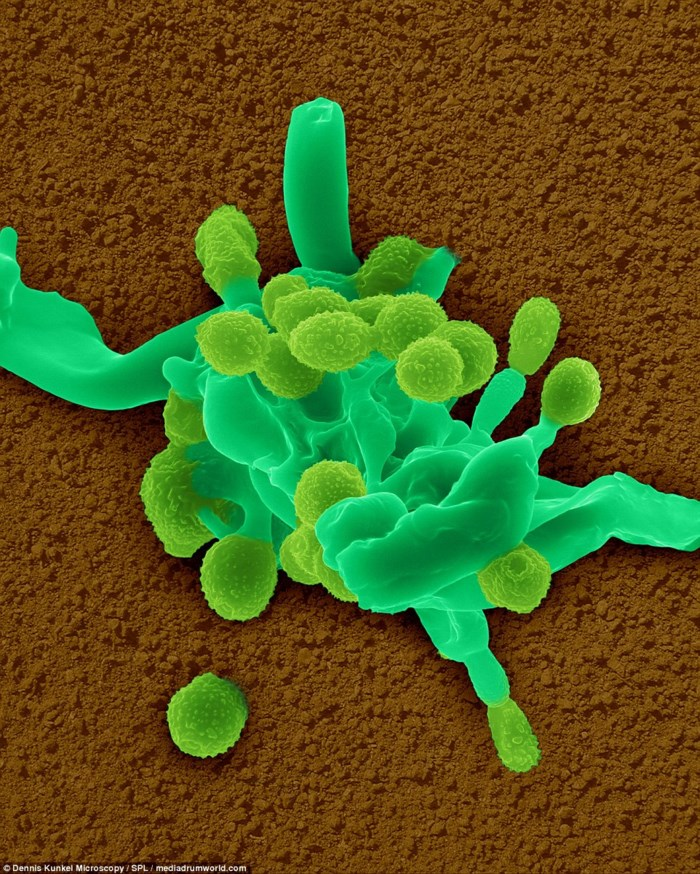 Podosphaera fusca
(gây nấm dưa hấu, bầu)
MỘT SỐ BIỆN PHÁP HẠN CHẾ NẤM PHÁT TRIỂN
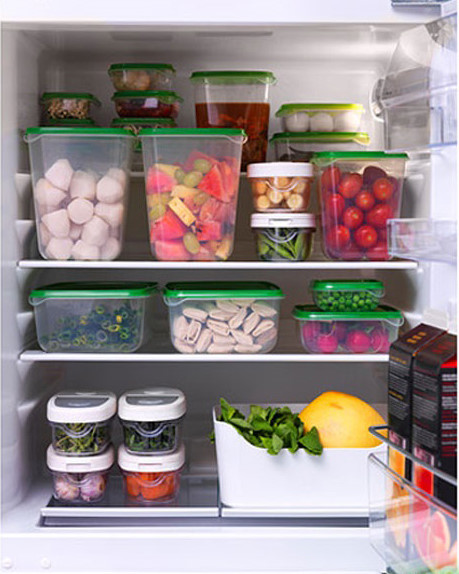 Bảo quản lạnh
Kể tên một số biện pháp hạn chế nấm phát triển mà em biết?
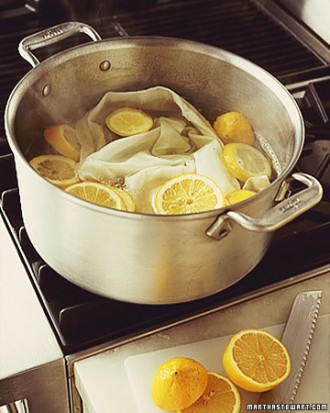 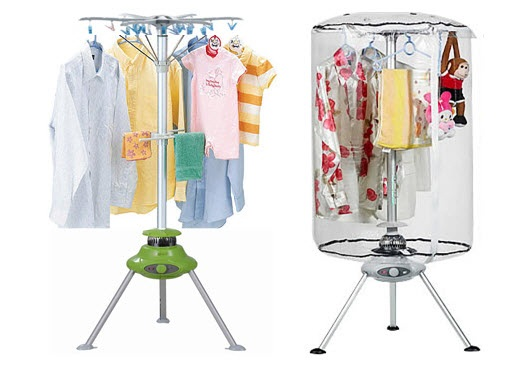 Đun sôi
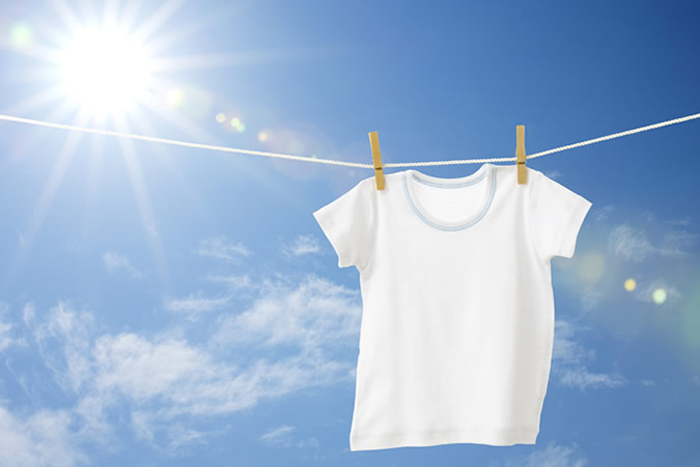 Sấy
Phơi
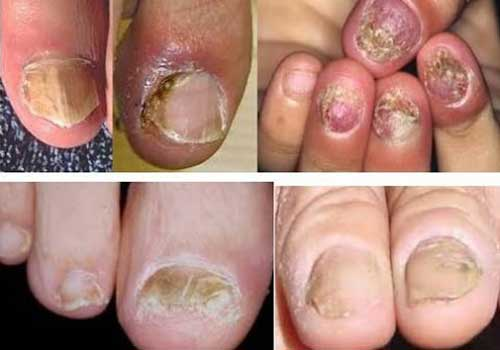 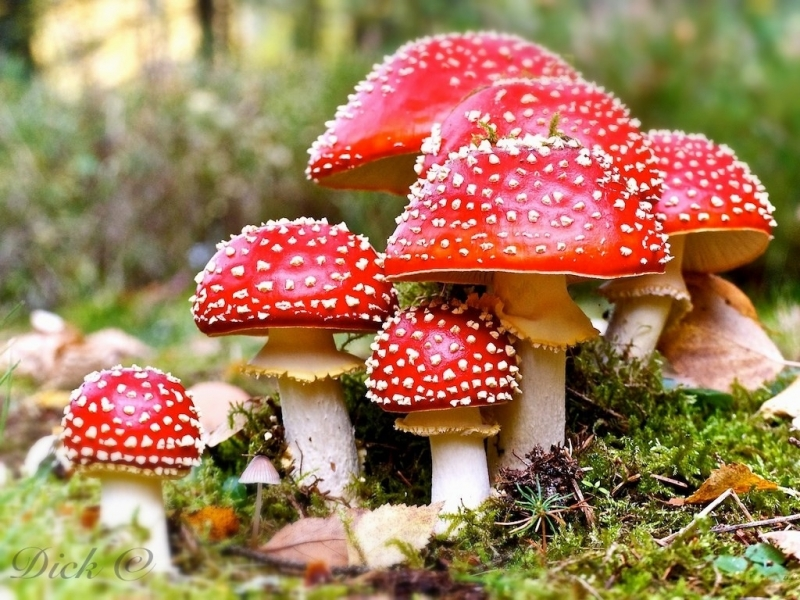 Để hạn chế tác hại của nấm đối với con người chúng ta cần làm gì?
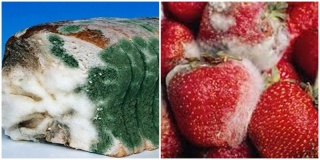 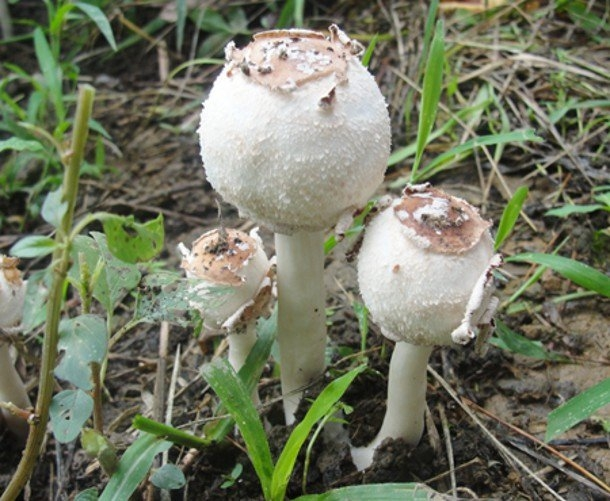 EM CÓ BIẾT
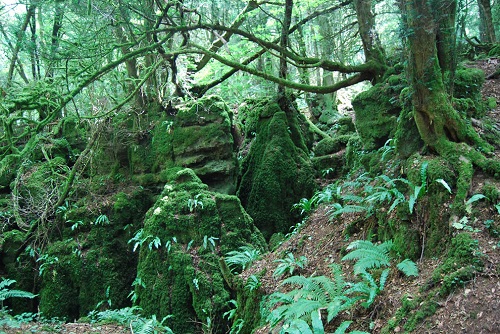 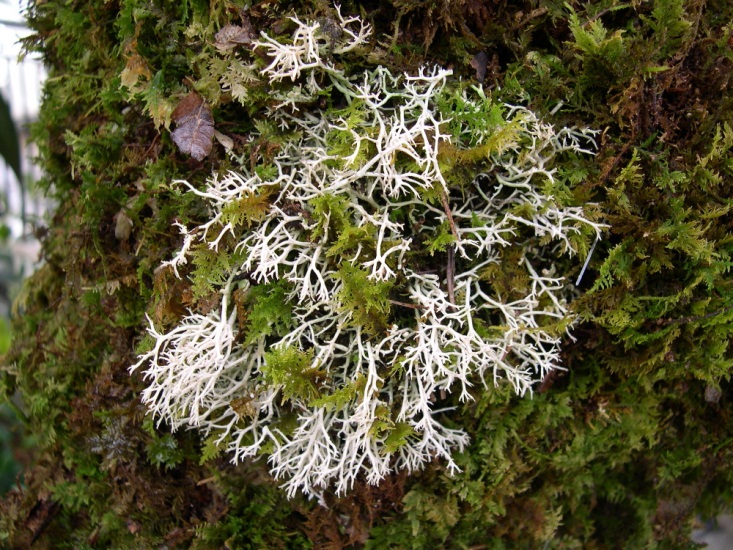 Tảo
Nấm
+ Nấm cung cấp muối khoáng cho tảo. Tảo quang hợp  Tạo chất hữu cơ và nuôi sống 2 bên . Đây là hình thức sống cộng sinh.
CỦNG CỐ
1. Vì sao những cây nấm nhỏ bé lại được coi là những sinh vật to lớn trên trái đất?
2. Nấm có vai trò gì trong tự nhiên và với con người?
3. Nấm gây bệnh gì cho người? Cách phòng tránh bệnh do nấm gây ra?
4. Giải thích vì sao khi mua đồ ăn, thức uống chúng ta phải quan tâm đến màu sắc, hạn sử dụng?